Management of Bipolar Disorder in the Perinatal Period
Christina L. Wichman, DO, FACLP
Medical Director, The Periscope Project
Director, Women’s Mental Health
Associate professor of Psychiatry & behavioral Medicine and Obstetrics & Gynecology
Version of March 15, 2019
Objectives
Describe the standard of care regarding mood disorder screening recommendations. 
Understand the risks of untreated bipolar disorder to patient and fetus. 
Define the FDA Pregnancy and Lactation Labeling Rule. 
List the risks to the fetus/infant of mood stabilizers in pregnancy.
May 2015:
Standard of Care Recommendations
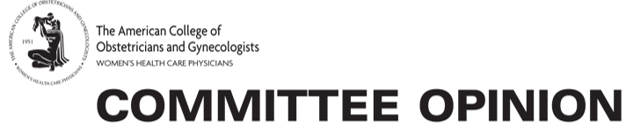 Screen for depression in pregnant and postpartum patients
Utilizing a validated screening tool
With appropriate systems and follow up in place
October 2010:
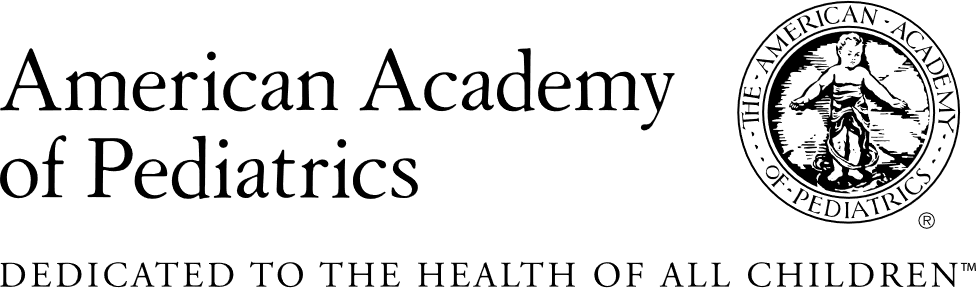 January 2016:
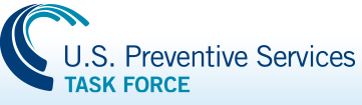 Valid & Reliable Screening Tools
Edinburgh Postnatal Depression Scale
(EPDS)
Patient Health Questionnaire – 9  
(PHQ-9)
10 items
<5 minutes to administer
23+ languages, adding continually
Sensitivity   59–100%Specificity   49–100%
Free to administer
Assesses suicidality
9 items
< 5 minutes to administer
Sensitivity   75%Specificity   90%
Free to administer
Assesses suicidality
Screening for Depression…But Not Mania?
No recommendations for utilization of screening of mania or bipolar disorder in perinatal populations. 
Mood Disorder Questionnaire (MDQ)
15 item self report inventory
Assesses lifetime prevalence of hypomanic/manic symptoms based on DSM-IV
5 minutes to complete
Validated in the perinatal population
Traditional scoring = sensitivity of 39%, specificity of 91%
BUT cut-off of 7+ = sensitivity of 89% and specificity of 84%
Frey et al. J Clin Psych. 2012.
Features Suggestive of Bipolar Disorder in Women with PPD
Bipolar Disorder
A mood disorder consisting of both depressive symptoms as well as mania (or hypomania) 
Onset: Prior to pregnancy, during pregnancy, or in the postpartum period (often precipitated by disturbed sleep)
Duration: Persists until treated
Signs/Symptoms: 
May present with depressive symptoms, as previously delineated
Mania characterized by a decreased need for sleep, risk-taking behaviors (e.g., gambling, promiscuity), euphoria or irritability, increased goal-directed activity, grandiosity
Risk for Recurrence of Bipolar Disorder During Pregnancy following Medication Discontinuation
Yonkers KA et al. AJP. 2004.
[Speaker Notes: Management of Bipolar Disorder in an unplanned pregnancy is VERY difficult!
Yonkers, K.A., et al. AJP. 161(4):608-20. 2004]
Recurrence in Pregnant Bipolar Women who Continued vs. Discontinued Any Mood StabilizerViguera AC et al: Am J Psychiatr 2007;164:1817-24
[Speaker Notes: Viguera AC et al: Am J Psychiatr 2007;164:1817-24]
Risks of Bipolar Disorder in Pregnancy
Adverse pregnancy outcomes: gestational hypertension, antepartum hemorrhage, placenta previa
Increased rates of induction of labor and C-section  
More likely to have babies that were severely small for gestational age (< 2nd-3rd percentile)
Increased risk for psychiatric illness, including postpartum psychosis and suicide
No studies specifically with bipolar disorder and maternal-infant bonding, however likely to be impaired
Ruser et al. BMC Pregnancy Childbirth. 2016
Boden et al. BMJ. 2012.
Field T. Infant Behav Dev. 2010.
[Speaker Notes: Rusner M, Berg M, Begley C.  Bipolar disorder in pregnancy and childbirth: a systematic review of outcomes.  BMC Pregnancy Childbirth. 2016 Oct 28;16(1):331. 

Boden R et al. Risks of adverse pregnancy and birth outcomes in women treated or not treated with mood stabilisers for bipolar disorder: Population based cohort study. BMJ 2012; 345:e7085.]
Risks of Bipolar Disorder in Pregnancy, cond.
Studies indicated that worse pregnancy outcomes REGARDLESS of medication exposure 
Exposure to medication is NOT the sole reason for adverse pregnancy outcomes in women with bipolar disorder
The illness itself– or behaviors associated with having the illness– may also have a negative effect on pregnancy outcomes
Ruser et al. BMC Pregnancy Childbirth. 2016
Boden et al. BMJ. 2012.
Field T. Infant Behav Dev. 2010.
[Speaker Notes: Rusner M, Berg M, Begley C.  Bipolar disorder in pregnancy and childbirth: a systematic review of outcomes.  BMC Pregnancy Childbirth. 2016 Oct 28;16(1):331. 

Boden R et al. Risks of adverse pregnancy and birth outcomes in women treated or not treated with mood stabilisers for bipolar disorder: Population based cohort study. BMJ 2012; 345:e7085.]
Postpartum Psychosis
A true psychiatric emergency! Affects 1-2/1000.
Onset: Abrupt within 3-14 days postpartum, prodromal signs in 1st three days PP
Other symptoms: bizarre disorganized behavior, lack of insight, delusions of persecution that revolve around the infant, self neglect, unusual psychotic symptoms 
Bi-directional, strong link with bipolar disorder. Meta-analysis review of 37 articles:
If history of bipolar disorder, 37% risk of postpartum relapse
If history of postpartum psychosis, 31% risk of relapse
Much higher rates (66%) if medication-free during pregnancy, as compared to prophylactic treatment (23%) 
New-onset psychosis work-up needed; 4% may be due to autoimmune encephalitis
Wesseloo R et al. AJP. 2016: 173(2): 117-27
Bergink V et al. AJP. 2015; 172(9): 901-8.
Mood Stabilizers in Pregnancy
Pregnancy and Lactation Labeling Rule (PLLR)
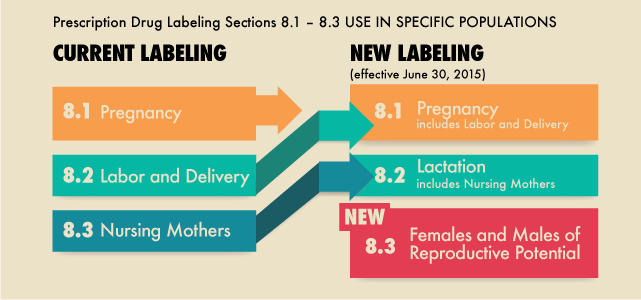 In December 2014, the FDA published PLLR
Narrative model for drug labeling 
Requires pregnancy-related information be provided under 3 sections on the prescription label:  
1. Pregnancy
2. Lactation
3. Females and males of reproductive potential  
Summarizes: risks to the fetus, illness-related clinical considerations, and available safety data
Replace the “risk” categories, support evidence-based decisions
www.cdc.gov/pregnsncy/meds
Lithium
First line in management of bipolar disorder in pregnancy
Cardiac malformations
N = 663. Largest study to date of 1st trimester use of lithium.
Compared to women with no known exposures, the relative risk of cardiac malformations calculated here was 1.65
Risk appears to be higher for right ventricular outflow tract obstruction defects (i.e. Ebstein’s anomaly)
Translating this into absolute risk, this means that if the risk of cardiovascular malformations is 1.15% in women with no exposure, the risk rises to about 1.9% in infants exposed to lithium
Ebstein’s anomaly has 1/20,000 in general population
 Neonatal risks: lethargy, floppy baby syndrome, hypoglycemia, neonatal goiter, increased birth weight 
Polydipsia and polyuria may be exacerbated by lithium
Patorno et al. NEJM. 2017.
[Speaker Notes: Ebstein’s anomaly: Downward displacement of tricuspid value into right ventricle with variable levels of right ventricular hypoplasia

Lithium exposed infants typically weigh more.  Maternal dose does not appear to correlate with degree of weight gain

Lithium levels can be affected by:  vomiting, sodium intake, febrile illnesses. As pregnancy progress excretion of lithium increases  probable need increase dose.  Consider decrease dose at onset of labor, to avoid toxicity associated with rapid reduction of vascular volume at delivery.  Dose adjustments in lithium after delivery will likely be to decrease dose, as excretion is less, therefore less lithium is leaving body. 

American Academy of Pediatrics. Pediatrics. 108(3):776-89. 2001
Viguera, A.C., et al., AJP. 164(2):342-5. 2007
Stowe, Z. JCP. 68(Suppl):22-28. 2007
Chaldron, L.H. et al., JCP. 61(2):79-90. 2000

Lithium Use in Pregnancy and the Risk of Cardiac Malformations.
Patorno E, Huybrechts KF, Bateman BT, Cohen JM, Desai RJ, Mogun H, Cohen LS, Hernandez-Diaz S.  N Engl J Med. 2017 Jun 8;376(23):2245-2254.
 3;218:394-397.]
Lithium Dosing
Retrospective observational cohort study
Lithium blood levels n = 113 pregnancies of 89 women receiving lithium treatment during perinatal period.
Wesseloo et al. Br J Psych. 2017.
[Speaker Notes: Lithium dosing strategies during pregnancy and the postpartum period. Wesseloo R, Wierdsma AI, van Kamp IL, Munk-Olsen T, Hoogendijk WJG, Kushner SA, Bergink V.  Br J Psychiatry. 2017 Jul;211(1):31-36.]
Lithium Clinical Dosing Recommendations
Levels checked every 3 weeks until 34 weeks of pregnancy, then once weekly until delivery.  
Dose of lithium should be adjusted based on the patient’s preconception history of lithium response.
Twice-daily lithium dosing may help to minimize peak lithium blood levels
Delivery was not associated with a dramatic increase in lithium levels. Careful lithium blood level monitoring (not discontinuation) in post-delivery period.  
Prophylactic treatment with lithium should be administered with a higher lithium target level (for example > 0.8 mmol/L) during the first month postpartum. 
Normalization of renal function may take up to a few weeks after delivery; thus twice weekly monitoring of lithium blood levels during the first 2 weeks postpartum.
Wesseloo et al. Br J Psych. 2017.
[Speaker Notes: Lithium dosing strategies during pregnancy and the postpartum period. Wesseloo R, Wierdsma AI, van Kamp IL, Munk-Olsen T, Hoogendijk WJG, Kushner SA, Bergink V.  Br J Psychiatry. 2017 Jul;211(1):31-36.]
Overview of Risk of Major Malformations of Antiepileptic Mood Stabilizers
EURAP: international registry for antiepileptic drugs and pregnancy. 24,000 enrolled pregnancies.   
Longitudinal, prospective cohort study. 7355 women who were exposed to antiepileptic drug monotherapy at conception who were prospectively identified from 42 countries contributing to EURAP. Follow-up data were collected after each trimester, at birth, and 1 year after birth. 
Risk of major congenital malformations was assessed at one year after birth in the offspring exposed prenatally to one of eight commonly used antiepileptic drugs.
Only highlighted data here on antiepileptic medications that have psychiatric indications.
Pennell, PB. Prescribing antiepileptic drugs to women of reproductive age. Lancet Neurol. (2018)
Tomson, TorbjörnFaravelli, Francesca et al. Comparative risk of major congenital malformations with eight different antiepileptic drugs: a prospective cohort study of the EURAP registry. Lancet Neurol. (2018)
Valproate
Neural tube defects secondary to interference with folate metabolism with first trimester exposure. Risk = 2%!
Craniofacial defects:  mid-face hypoplasia, short nose with anteverted nostrils, and long upper lip
Hypoglycemia, hepatic dysfunction, fingernail hypoplasia, cardiac defects, cleft palate, hypospadias, polydactyly 
NO dose of valproate is safe -- although dose correlation is noted. 
Highest risk is correlated with higher dose; 25% risk of malformations in doses > 1450 mg/daily
Neonatal toxicity possible
Significantly lower mean IQ and verbal IQ, finding consistent up to 4.5 years old
Increased risk of neurodevelopmental disorders, with autism spectrum disorder being most common diagnosis
[Speaker Notes: Neonatal toxicity:
Heart rate decelerations
Withdrawal symptoms:  irritability, jitteriness, feeding difficulty, & abnormal tone
Liver toxicity
Hypoglycemia



Koren, G., et al., C Family Physician. 52:441-2. 2006
Meador, K.J., et al., Neurology. 67(3):407-12. 2006
AAP Committee on Drugs. Pediatrics. 93:137-150. 1994
Nau, H., et al., Clinical Pharmacokinetics. 7(6):508-43. 1982
Stahl, M.M., et al., J of Pediatrics. 130(6):1001-3. 1997
American Academy of Pediatrics. Pediatrics. 108(3):776-89. 2001
Stowe, Z. JCP. 68(Suppl):22-28. 2007
NEJM 2010; 362:2185-93

ANSM Report Examines Risk for Valproic Acid Birth Defects It is hoped that the other 27 countries in the European Union will soon agree to similar regulations.]
Valproate Recommendations for Use
2013: USA. Prior to advent of PLLR. 
Class X for migraine indication
Class D for treatment of epilepsy and mania
July 2017: French National Agency for the Safety of Medicines and Health Products
BAN on the use of valproate by women with bipolar disorder who are either pregnant or of childbearing age with no efficient form of contraception
May 2018: United Kingdom’s Medicines and Healthcare products Regulatory Agency
BAN on use of valproate in women of childbearing age unless they are enrolled in a pregnancy prevention program
Similar program to those reproductive-aged women utilizing retinoids
[Speaker Notes: Koren, G., et al., C Family Physician. 52:441-2. 2006
Meador, K.J., et al., Neurology. 67(3):407-12. 2006
AAP Committee on Drugs. Pediatrics. 93:137-150. 1994
Nau, H., et al., Clinical Pharmacokinetics. 7(6):508-43. 1982
Stahl, M.M., et al., J of Pediatrics. 130(6):1001-3. 1997
American Academy of Pediatrics. Pediatrics. 108(3):776-89. 2001
Stowe, Z. JCP. 68(Suppl):22-28. 2007
NEJM 2010; 362:2185-93

ANSM Report Examines Risk for Valproic Acid Birth Defects It is hoped that the other 27 countries in the European Union will soon agree to similar regulations.]
Carbamazepine
Avoid in pregnancy if possible!
Neural tube defects in 1st trimester exposure = 0.5-1%
Craniofacial defects = 11%
Minor physical abnormalities, fingernail hypoplasia
Increased malformation risk at all doses
4.5% in children exposed to less than 700 mg/day 
7.2% in children exposed to doses above 700 mg/day 
Teratogenic potential increased when it is used with other anticonvulsants, especially valproate
Developmental delays = 20%
Reduced birth weight and decreased head circumference
[Speaker Notes: Teratogenic potential increased when it is used with other anticonvulsants, especially valproate]
Oxcarbamazepine
Recent review of 4 studies with  n = 238 total children exposed to oxcarbazepine monotherapy during pregnancy.  
Prevalence of major malformations for children exposed to oxcarbazepine = 2.39%, 
Total number of reported exposures now = 571 
Recall: 400-600  exposures needed to see an increase in common malformations
While oxcarbazepine derived from and is structurally similar to carbamazepine, the risk appears to be much lower with oxcarbazepine.
[Speaker Notes: Weston J, Bromley R, Jackson CF, Adab N, Clayton-Smith J, Greenhalgh J, Hounsome J, McKay AJ, Tudur Smith C, Marson AG.  Monotherapy treatment of epilepsy in pregnancy: congenital malformation outcomes in the child. Cochrane Database Syst Rev. 2016 Nov 7;11:CD010224. Review.]
Lamotrigine
Lower malformation rate than other anticonvulsants
Risk = 2.7-5.6%. Some evidence of dose response. 
2.5% in infants exposed to < 325 mg/day  vs. 4.3% in children exposed to > 325 mg/day 
Increased risk for cleft lip, cleft palate with first trimester exposure 
Prevalence = 9/1000 births in EARLY studies
Controversial data! More recent studies have NOT confirmed. 
Normal cognitive development at 1 year of age
Estrogen increases the clearance of lamotrigine by inducing the liver enzymes involved in metabolism; in short, pregnancy induces metabolism 
More rapid metabolism results in lower levels of lamotrigine; levels may drop by as much as 50% over course of pregnancy. Significant variability between patients. 
Seizure control: Monitor levels throughout pregnancy and adjust accordingly; ideal if have a pre-pregnancy baseline level.  Limited evidence for use in mood symptoms in absence of clinical correlation. 
Need to resume pre-pregnancy dose postpartum
Clark CT, Klein AM, et al Am J Psychiatry. 2013 Nov 1;170(11):1240-7.
Pennell, PB. Lancet Neurol. (2018)    Tomson,  et al Lancet Neurol. (2018)
[Speaker Notes: Growing body of information the reproductive safety

Registry identified 599 pregnancy outcomes exposed to lamotrigine. Of the 360 children exposed to lamotrigine alone, 2.8% had a major malformation, which is within the range of 2 to 4% observed in women with no known exposure to a teratogen. 

Warning due to information from the North American Antiepileptic Drug Pregnancy Registry in which 2 cleft lip cases and 3 cleft palate cases occurred in the infants of 564 women on lamotrigine monotherapy during pregnancy (total prevalence of 8.9 cases in every 1,000 patients).  This is a higher prevalence of non-syndromic oral clefts when compared to other studies of pregnant women not taking lamotrigine, reporting ranges from 0.50 to 2.16 cases in every 1,000 patients.  

Holmes, L.B. et al., Neurology. 70: 2152-2158. 2008
GSK Health Canada safety information. 2007
USFDA CfDEaR, Information for healthcare professionals. 2006
Dubnov-Rav, G.R., et al., Pediatric Neurology. 35(3):220-2. 2006
Stowe, Z. JCP. 68(Suppl):22-28. 2007

Clark CT, Klein AM, Perel JM, Helsel J, Wisner KL.  Lamotrigine dosing for pregnant patients with bipolar disorder.  Am J Psychiatry. 2013 Nov 1;170(11):1240-7.
Pennell, PB. Prescribing antiepileptic drugs to women of reproductive age. Lancet Neurol. (2018)
Tomson, TorbjörnFaravelli, Francesca et al. Comparative risk of major congenital malformations with eight different antiepileptic drugs: a prospective cohort study of the EURAP registry. Lancet Neurol. (2018)]
Lithium vs. Lamotrigine
Danish national registry study. 
Compared the risk of psychiatric hospitalization within three months postpartum.
Lamotrigine (N=55) versus Lithium (N=59) during pregnancy. 
No significant differences. 
7.3% versus 15.3% respectively, adjusted OR 0.83; 95% CI 0.22-3.14
Conclusion: lamotrigine NOT inferior to lithium.
Limitations: 
Relatively small sample size. ? sufficient statistical power.
Confounding factors that lithium typically prescribed to women with a history of mania, whereas lamotrigine was primarily prescribed to women with a predominance of depressive episodes
Not designed to detect less severe postpartum episodes, as it only assessed risk for psychiatric hospitalization.
Wesseloo et al. J Affect Dis. 2017.
[Speaker Notes: Risk of postpartum episodes in women with bipolar disorder after lamotrigine or lithium use during pregnancy: A population-based cohort study. Wesseloo R, Liu X, Clark CT, Kushner SA, Munk-Olsen T, Bergink V.  J Affect Disord. 2017 May 3;218:394-397.]
Folic Acid Supplementation
Controversial data regarding folic acid supplementation reducing the risk of major congenital malformations in pregnancies exposed to antiepileptic drugs. 
Some studies have demonstrated that periconceptional use of folic acid use is associated with improved cognitive outcomes and lower risk of autistic traits in children with prenatal exposure to to AEDs; others have not. 
Clinical recommendation: folic acid supplementation at doses of 4 mg daily.
Antipsychotic Usein Pregnancy
[Speaker Notes: With increased use of atypical antipsychotics there is a higher rate of fertility (often unexpected & unplanned) due to less elevation of prolactin level]
Prevalence of Antipsychotic Use in Pregnancy
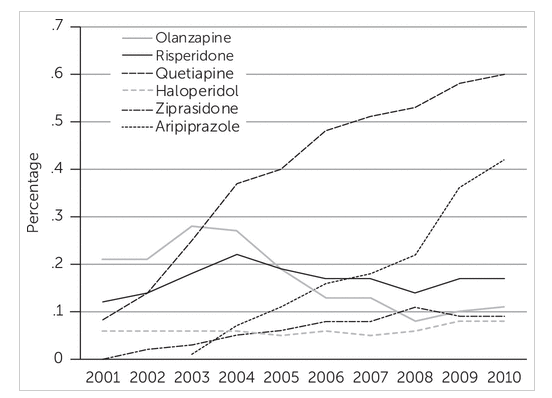 Park Y et al. Psychiatr Serv. 2017.
[Speaker Notes: Psychiatr Serv. 2017 Jun 15:appips201600408. doi: 10.1176/appi.ps.201600408. [Epub ahead of print]
Antipsychotic Medication Use Among Publicly Insured Pregnant Women in the United States.
Park Y1, Huybrechts KF1, Cohen JM1, Bateman BT1, Desai RJ1, Patorno E1, Mogun H1, Cohen LS1, Hernandez-Diaz S1.]
First-Generation Antipsychotics
Data derived from patient treated for hyperemesis and NOT presumed to have a psychotic disorder
No pattern of malformations noted
Low-potency MORE teratogenic than high-potency 
Risks to neonate
Lower mean birth weight
Higher incidence of small of gestation age (SGA) 
NO demonstrated effects on behavioral, emotional or cognitive development
NO large-scale prospective studies have been completed
Transient neonatal symptoms that reflect side effect profile of medication used
Atypical Antipsychotics
National Pregnancy Registry for Atypical Antipsychotics
Pregnant women recruited. Prospectively followed.  N = 704.
N = 474 women treated with second-generation antipsychotics
N =  230 women with psychiatric histories without exposure
Medical records were obtained for 82% of participants
Most common:  quetiapine and aripiprazole 
Results
4 malformations of 312 live births with any exposure: 1.3 % risk
1 malformation of 177 live births in control group: 0.6% risk 
Risk ratio for major malformations = 2.27 (95% CI: 0.26-20.15)
NOT statistically significant. 
Ongoing dataset.
Data presented at American Society of Clinical Psychopharmacology.  Scottsdale, Arizona. 2016.
Typical vs. Atypical Antipsychotics?
Meta-analysis. 13 cohort studies, n = 6,289 antipsychotic-exposed, n = 1,618,039 unexposed pregnancies. All antipsychotics associated with:
Increased risk of major malformations (OR = 2.12, P=.005)
Increased risk of cardiac defects (OR 2.09, P<.001)
Increased risk of preterm delivery (OR 1.86, P<.001)
Lower birth weight (P=.01), small for gestational age (OR 2.44, P=.01)
No difference between risk of malformations between typical/atypical
Database. N = 9,258 women with RX for atypical. N = 733 women with RX for typical. 
No differences between atypical (RR = 1.05, CI = 0.95-1.16) and typical (RR = 0.9, CI = 0.62-1.31) in terms of malformations, including specifically cardiac malformations
With individual agents, increased risk of malformations (RR= 1.26, CI = 1.02-1.56) with risperidone
Coughlin CG et al. Obstet Gynecol 2015.
[Speaker Notes: Coughlin CG, Blackwell KA, Bartley C, Hay M, Yonkers KA, Bloch MH.  Obstetric and neonatal outcomes after antipsychotic medication exposure in pregnancy.  Obstet Gynecol. 2015 May;125(5):1224-35.]
EPS Symptoms in Neonates
FDA warning:  includes all typical and atypical antipsychotics
Based on 69 cases of neonatal EPS in AERS
Cases typically NOT monotherapy
Symptoms include:
Agitation
Increased or decreased muscle tone, tremors
Sleepiness
Severe difficulty breathing and feeding
Breast-feeding and Bipolar Disorder
AAP : “safe” breast-feeding ratio of infant dose exposure to maternal dose (i.e. relative infant dose (RID) < 10%.
MOST psychotropic agents compatible, Lithium and Lamotrigine are exceptions!
Lithium. RID = 25-50%
Adverse clinical effects are rare, non-significant 
Monitor infant serum Cr, BUN, TSH, Li levels
Need to work closely with pediatrician 
Lamotrigine: Largest study = 30 mother-infant pairs
Milk/plasma ratios were highly variable, ranging from 5.7% to 147.1%, with calculated RID = 9.2%
SLEEP, however, is just as paramount when having discussion about bipolar disorder and exclusive breast-feeding!
[Speaker Notes: Newport DJ, Pennell PB, Calamaras MR, et al.  Lamotrigine in Breast Milk and Nursing Infants: Determination of Exposure. Pediatrics. 2008. 122(1):e223-e231.]
Sleep is Paramount!
Discuss with partner/support/family how to “split” night shifts prior to delivery
Ideally, want 4 hour uninterrupted block of sleep in each 24 hour period
Apps to utilize: 
CBT-I Coach
CALM
Headspace
Red flag: If consistently unable to sleep when baby is sleeping, reach out to health care provider!
Sleep Hygiene Principles
Do for yourself what you’d insist for your children!

Limiting daytime naps to 30 minutes 
Avoiding stimulants such as  caffeine and nicotine close to bedtime. 
Daytime exercise.  
Establishing a regular bedtime routine; to go bed and get up at same time every day. 
Appropriate sleep environment. 
No screens for 1 hour prior to bed; do not utilize screens when up with baby. 
Move phone/clock away from view to avoid “clock watching.”
Self Care
Good nutrition
If breastfeeding, need additional ~ 500 calories.
Consider eating/drinking every time infant is feeding
Have several healthy, on-the-go options available
Once cleared to exercise, attempt to do so daily
Involve baby: walks with stroller, yoga
Avoid alcohol, tobacco and other drugs  
Educate yourself about your diagnosis
Increase communication to those around you
Seek social support
Accept help when offered: say YES! 
Give specific direction to those offering help: laundry, dishes, hold/feed baby to allow for uninterrupted shower/nap 
Take time for yourself 
Engage in activities take give you joy
Questions? Thank you!
Christina L. Wichman, DO, FACLP
cwichman@mcw.edu